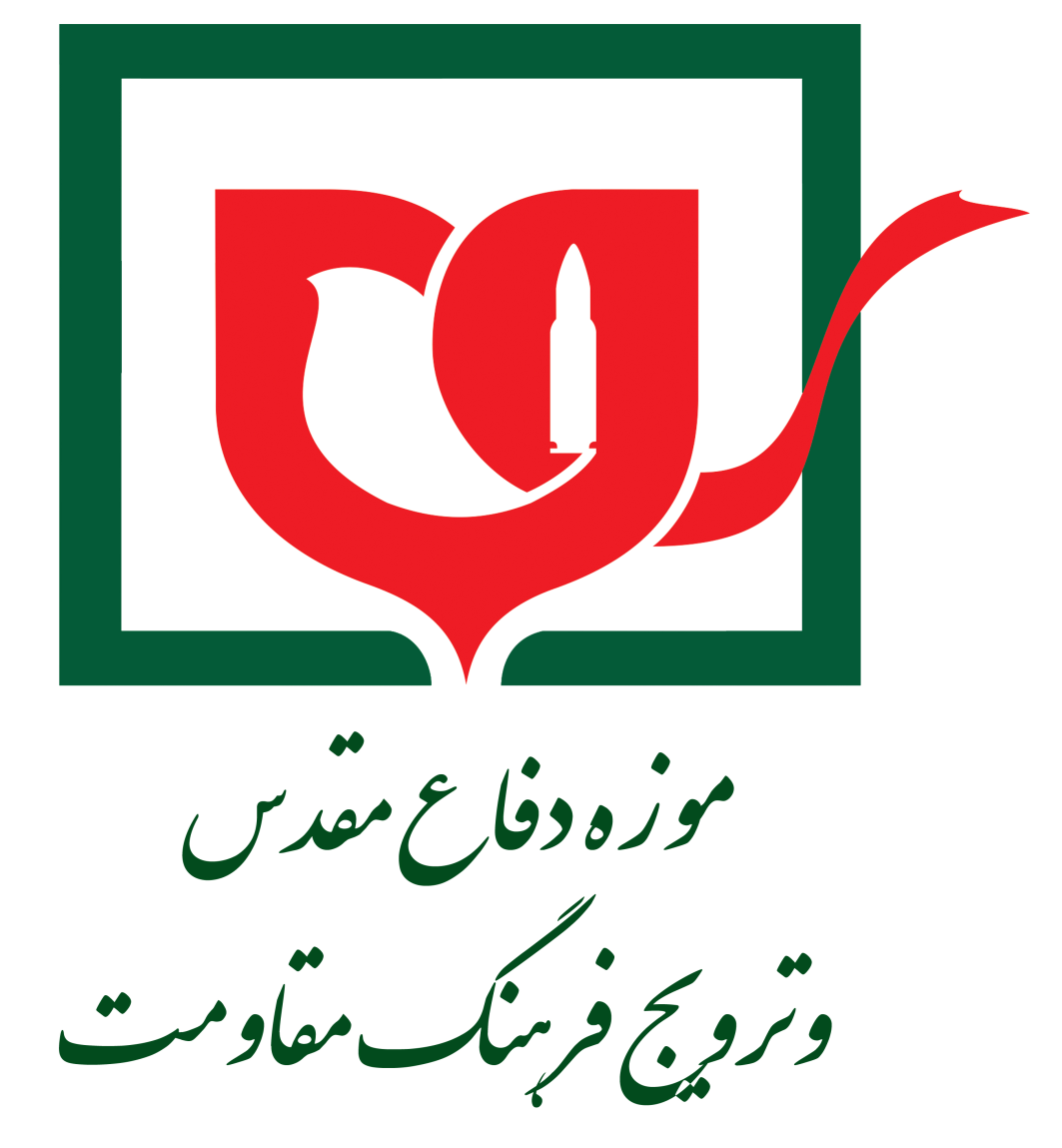 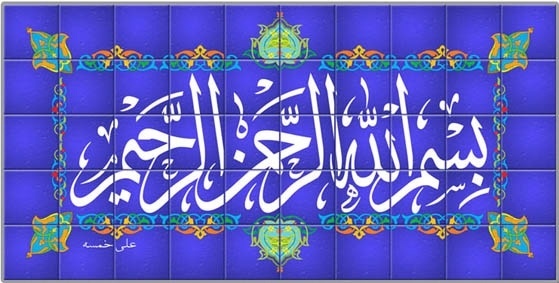 موضوعات پژوهشی دفاع مقدس
تهيه و تنظيم:معاونت پژوهش و مطالعات موزه دفاع مقدس
از جمله اقدامات اوليه و ضروري جهت تحقيق و پژوهش در هر مبحث علمي و تخصصي، آگاهي محقق نسبت به تحقيقات انجام شده و در دست اقدام در آن زمينه مي باشد و از همين رو است كه اكثر نهادهاي دانشگاهي و تحقيقاتي، آخرين آمار مقالا ت و تحقيقات صورت گرفته خود را به صورت مستمر منتشر نموده و در اختيار دانشجويان و محققين قرار مي دهند. امروزه در عصر ارتباطات، دامنه اين آگاهي بخشي چنان گسترده شده است كه نه تنها به جهت اطلاع از وضعيت كارهاي صورت گرفته بلكه بيشتر به جهت تعيين موضوعات مورد نظر برای تحقيق و پژوهش و تبيين موضوعات جديد در هر زمينه از بانك هاي اطلاعاتي استفاده مي شود.  هرچندکه تلاش هاي پرثمر و مفيدي تاكنون توسط محققين و دلسوزان، در امر تحقيق و پژوهش دوران دفاع مقدس صورت گرفته است و این تلاشها هم به نوبه خود ارزشمند مي باشد اما بايد پذيرفت كه به واسطه عدم وجود يك بانك اطلاعاتي جامع و كامل در اين حوزه و به تبع عدم تعيين موضوعات پژوهشي مورد نياز و تعيين اولويت هاي آن، بسياري از محققين با مشكل انتخاب موضوع در اين زمينه مواجه هستندكه اين مسأله را مي توان از وجود عناوين تكراري و گاهاً مشابه در ليست مقالات نوشته شده و مراجعه مكرر محققين و دانشجويان به سازمان هاي مربوطه جهت انتخاب موضوع براي پايان نامه هاي خود به دست آورد. نيازسنجي مستمر، ارزيابي مبادي پژوهشي دفاع مقدس با روش هاي مديريتي صحيح و تعيين اولويت هاي پژوهشي، از جنبه هاي ارزشمندي است كه تقويت عملكرد نظام تحقيقاتي كشور و ارتقاء تو ليد و اشاعه دانش و بهبود رفتار تعاملي بين محققان و مراكز فعال در حوزه جنگ تحمیلی هشت ساله را به دنبال خواهد داشت. بر همين اساس در باغ موزه دفاع مقدس تصمیم بر  این گرفته شد كه با جمع آوري موضوعات پژوهشي در زمينه هاي مختلف جنگ تحميلي، حركتي در جهت ايجادیک  بانك اطلاعاتي جامع در خصوص موضوعات پژوهشي مرتبط با دوران دفاع مقدس و تعيين اولويت هاي پژوهشي اين حوزه انجام گیرد.
لازم به ذكر است آنچه كه پيش رو داريد تنها گامي كوچك و ناقص در اين زمينه مي باشد و انتظار مي رود كه در آينده بتوانيم فهرست كاملي از موضوعات قابل تحقيق را بر اساس علوم دانشگاهي و حوزوي در اختيار علاقه مندان اين عرصه قرار بدهيم.